Paediatric Respiratory Cases
GP lecture	, FEB 2015
Sarah Denniston 
– paediatric consultant, HEFT
Overview
Asthma
Wet cough is NOT asthma (case 1-4)
All that wheezes is NOT asthma
What IS asthma?
NOT all DRY cough is asthma

DDx and assessment of stridor (case 5)
Asthma
Wet cough is NOT asthma

All that wheezes is NOT asthma
Case 1
12 year old Pakistani boy with cough and wheeze
Treatment: seretide 50 two puffs bd, salbutamol prn
Poor response
OPA 1: montelukast added
OPA 2: improved control, but poor cough technique – referred physio
Physio review: WET cough – please reconsider diagnosis
Case 1
Grommets inserted twice but extruded
Hearing aids for conductive hearing loss
WET cough

No clubbing, no crackles, hyperinflated chest
Case 1 = Primary Ciliary Dyskinesia
Grommets inserted twice but extruded
Hearing aids for conductive hearing loss
WET cough

No clubbing, no crackles, hyperinflated chest
Case 2
8 year old girl

beclomethasone 50mcg two puffs twice daily
Montelukast
Long history discharging ears. Awaiting mastoidectomy
WET cough
Case 2 = Primary ciliary Dykinesia
8 year old girl

beclomethasone 50mcg two puffs twice daily
Montelukast
Long history discharging ears. Awaiting mastoidectomy
WET cough
Case 3
Infant with situs inversus and neonatal pneumonia
Two sibs – 12 year brother has asthma… 

  WET cough
Primary Ciliary Dyskinesia
Rare, AR or de novo
Higher rate in Pakistan
Nose, Ears, Chest
Diagnosis
clinical suspicion
End nasal NO
Ciliary biopsy
Genetic testing
Case 4:
5 yr 8 mths. 
Recurrent cough and wheeze. 
On beclomethasone 200mcg bd and
Salbutamol PRN

Height and weight 0.4th centile. 
Clubbed, scattered crackles.
[Speaker Notes: Smaller than brother younger by 2 years
Born just prior to introduction of CF screening
Would love to say he is much better but actually requiring very intensive management]
DIAGNOSIS
5 yr 8 mths 
	(born May 2007)
Recurrent WET cough and wheeze.
DIAGNOSIS = Cystic Fibrosis
5 yr 8 mths 
	(born May 2007)
Recurrent WET cough and wheeze.
Cystic Fibrosis
Screening by IRT on new born heel prick sample
Introduced Autumn 2007

This child also had delayed meconium, distended abdo, rectal prolapse, poor growth, and WET cough
All wheeze is 

not asthma
WET cough is 

NOT asthma
BUT! What about….
Viral induced wheeze?
Viral exacerbations of asthma?

Bronchodilators and steroids can be targeted at DRY cough and associated wheeze

Wheeze with WET cough is likely due to secretions.
WET cough is 

NOT asthma
Asthma
What IS asthma?

NOT all dry cough is asthma
ChroniccoughBTS
[Speaker Notes: More than 8 weeks
Initial assessment history, examination, CXR, spirometry]
What IS asthma?
Asthma = episodic reversible airways narrowing characterised by wheeze and DRY cough with bronchoconstriction and inflammation.

BTS/Sign 2008: Central to all definitions is the presence of symptoms (more than one of wheeze, breathlessness, chest tightness, cough) and of variable airflow obstruction. More recent descriptions of asthma in children and in adults have included airway hyper-responsiveness and airway inflammation as components of the disease.
PIAMA - Netherlands
DRY Chroniccough
[Speaker Notes: More than 8 weeks
Initial assessment history, examination, CXR, spirometry]
DRY Chroniccough
[Speaker Notes: More than 8 weeks
Initial assessment history, examination, CXR, spirometry]
DRY Chroniccough
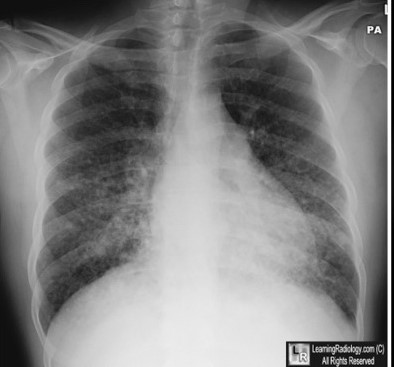 [Speaker Notes: More than 8 weeks
Initial assessment history, examination, CXR, spirometry]
Isolated cough – 
cough variant asthma?
Isolated DRY cough – cough variant asthma?
Does it exist?
Some say ‘yes’	
Cough variant asthma is a common problem ...that frequently goes unrecognized... 
Spirometry is often within normal limits. 
Any patient with a nonproductive, nocturnal cough lasting more than two weeks, should receive an empiric trial of bronchodilators. 
The natural history of cough variant asthma is variable. A significant proportion develop the classic signs and symptoms of asthma, whereas for many , cough resolves without need for further treatment.
Cough variant asthma: a review of the clinical literature.
Johnson D, Osborn LM. J Pediatr. 1989 Nov;115(5 Pt 2):856-62.
Cough variant asthma
And some say ‘no’ 
In children with isolated chronic cough there was
no difference between salbutamol and placebo group.                      		    Tomerak AA, Vyas H, Lakenpaul M, McGlashan JJ, McKean M.
Cochrane Database Syst Rev. 2005 Jul 20;(3):CD005373. Review.
J Asthma. 1991;28(2):85-90.
 Inhaled steroids - with the lower dose ... there was no significant difference... With the higher dose there was a significant improvement in nocturnal cough frequency .... However, a significant but smaller improvement was also seen with placebo.
Tomerak AA, McGlashan JJ, Vyas HH, McKean MC.
Cochrane Database Syst Rev. 2005 Oct 19;(4):CD004231. Review.
Cough variant asthma
Clinical bottom line:

It is important not to over-diagnose asthma in children who in fact have a chronic non-specific cough. Such children require no treatment, get better with time, and have normal long-term lung function.
Chronic Cough (BTS)
Chronic cough
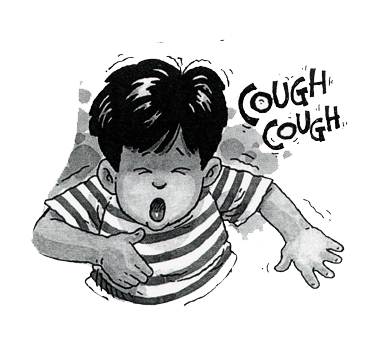 [Speaker Notes: Is it troublesome?

Normal children may cough up to 30 times a day (av 11 X)]
Chronic Cough (BTS)
Chronic cough
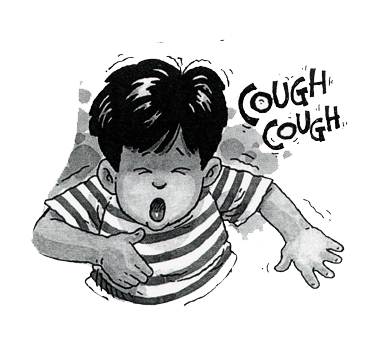 [Speaker Notes: Is it troublesome?

Normal children may cough up to 30 times a day (av 11 X)]
Chronic Cough (BTS)
Chronic cough
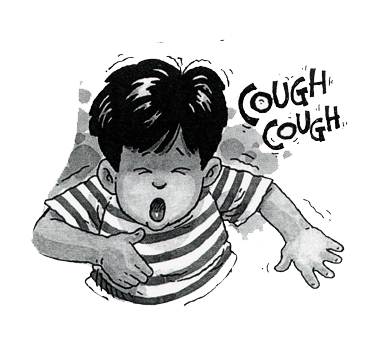 [Speaker Notes: Is it troublesome?

Normal children may cough up to 30 times a day (av 11 X)]
Chronic Cough (BTS)
Chronic cough
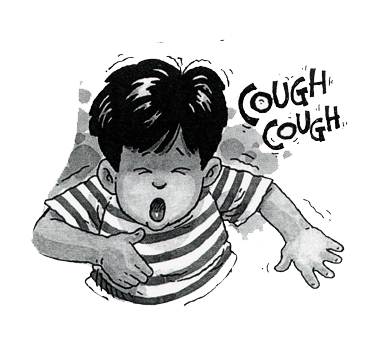 [Speaker Notes: Is it troublesome?

Normal children may cough up to 30 times a day (av 11 X)]
Asthma
Wet cough is NOT asthma

All that wheezes is NOT asthma

All dry cough is NOT asthma
INFANTILE STRIDOR - case
4 month infant
Pregnancy and birth unremarkable
Stridor shortly after birth
2/12: Attended with vomiting
		– Dx: reflux; Rx: ranitidine 
2.5/12: bronchiolitis (flu A)
3 weeks later: static growth, respiratory distress at rest with stridor admitted for Ix and surgery
Severe laryngomalacia
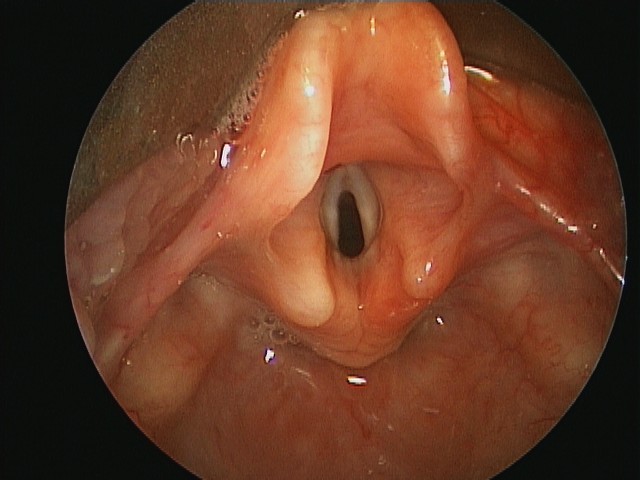 Laryngomalacia
75% of infantile stridor
Mostly mild, worse prone, and on crying. Normal voice.
May initially worsen 
Resolves by age 2 and often earlier
Treatment:
none
calorie fortification
Treat acid reflux
Surgical intervention
Differential diagnosis includes:
Vocal cord palsy (unilateral)
Laryngeal web
Subglottic stenosis
Cysts, haemangiomas, papillomas
Tracheomalacia – expiratory stridor
External compression from
	vascular ring
	cystic lung lesion
CNS lesions with increased tone
Wide differential diagnosis
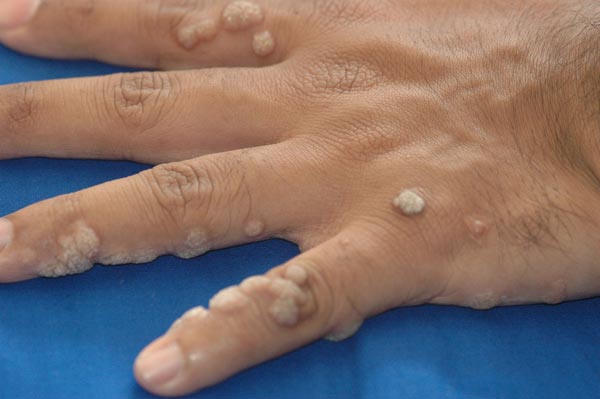 Clues in history
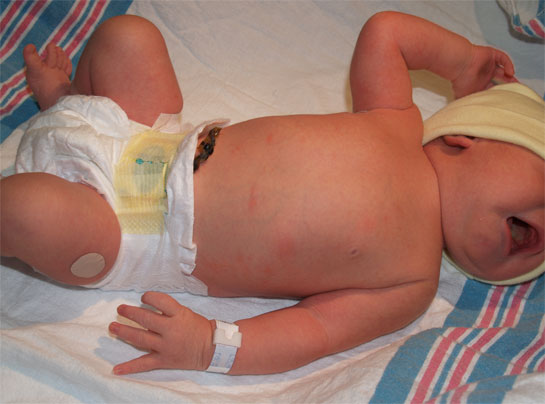 Clues on examination
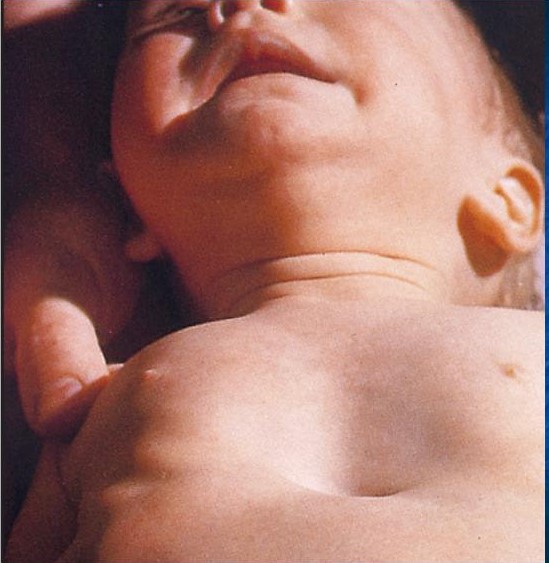 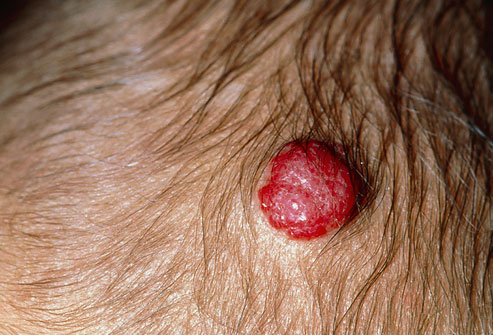 Vocal cord palsy
Unilateral
Increased risk with cardiac surgery, birth trauma (eg Erbs palsy), or congenital
Hoarse or quiet voice
Biphasic stridor, improved lying on affected side, worse awake
Often resolves spontaneously by age 2

Refer ENT
Laryngeal web, subglottic stenosis
Biphasic stridor
Stenosis increased by prolonged intubation, may present late.
Urgency of referral depends on respiratory distress and growth
Laryngeal cyst, haematoma, papilloma
Rare
Haematoma – may have other ‘strawberry naevi’
Papilloma – rare history of genital warts
Tracheal stenosis or malacia
Expiratory stridor – often confused with wheeze
Prolonged expiratory phase
May be caused by vascular rings eg double aortic arch
Clinical Bottom Line
Refer if:
Failing to thrive
Significant respiratory distress
Progressive
Biphasic or expiratory stridor
Weak cry or hoarse voice
Haemangioma, maternal genital warts, cardiac signs/recurrent chest infection
History of prolonged intubation, erbs palsy or traumatic delivery
Thank you for listening.

Any questions?
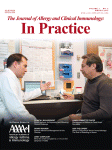 References
J Allergy and Clinical immunology. November 2009Volume 124, Issue 5, Pages 903–910.e7
Predicting the long-term prognosis of children with symptoms suggestive of asthma at preschool age
Daan Caudri, MD, Alet Wijga, PhD, C. Maarten A. Schipper,  
Current Opinion in Allergy and Clinical Immunology 2011, 11:157–161. The Asthma Predictive Index: early diagnosis of asthma Jose A. Castro-Rodriguez
The Journal of Allergy and Clinical Immunology: In Practice Volume 1, Issue 2, March 2013, Pages 152–156 Evaluation of the Modified Asthma Predictive Index in High-Risk Preschool Children Timothy S. Chang, PhDa, Robert F. Lemanske Jr., MD
Sign/ BTS guidelines – cough in children, asthma
UpTo Date
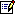 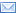